Hardware System
Navigation Algorithm Framework
Trajectory of Tracked User
Sensor Integrated
Helmet
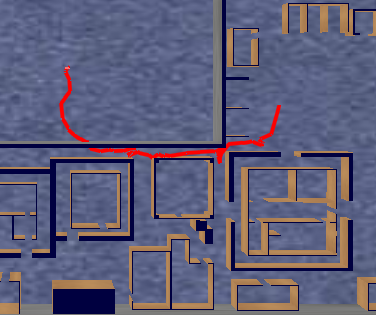 Front-Stereo
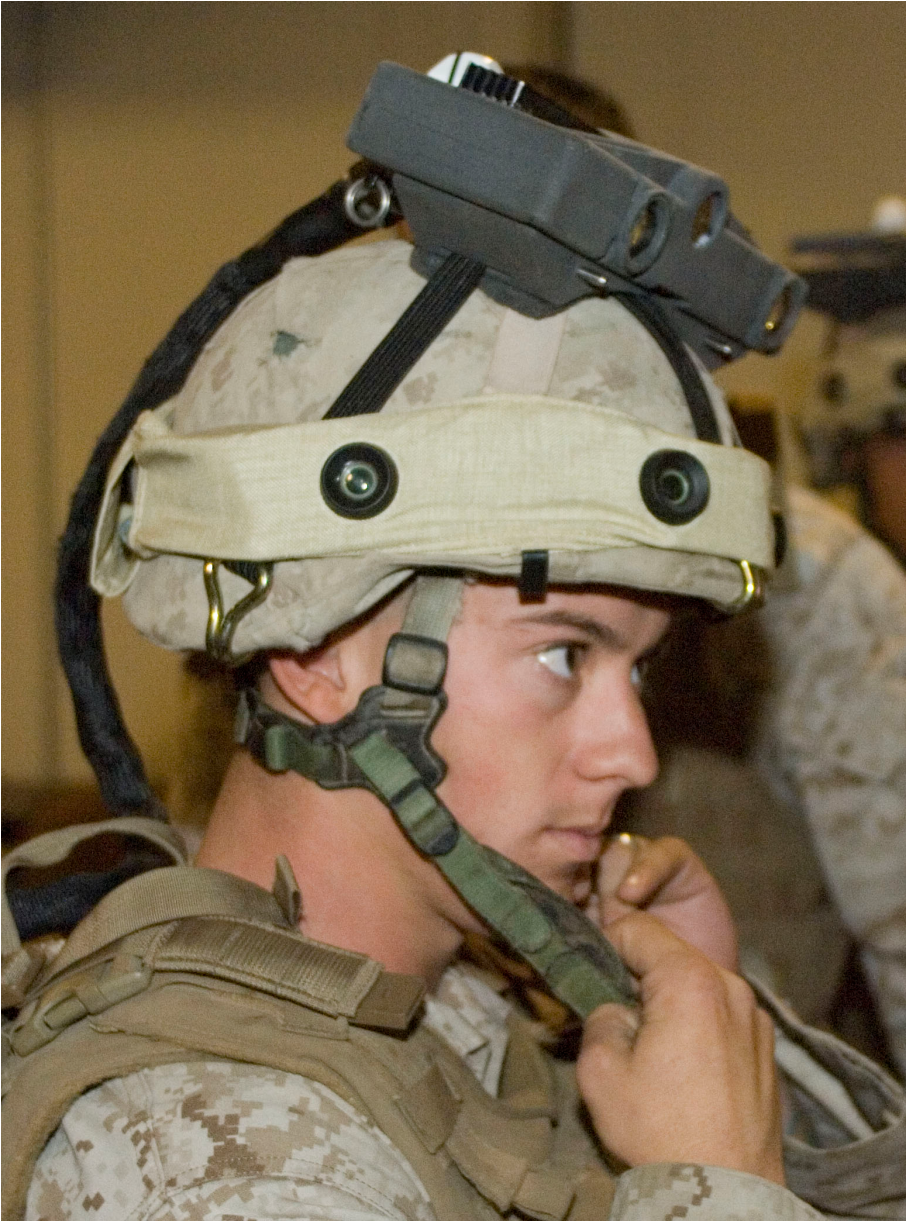 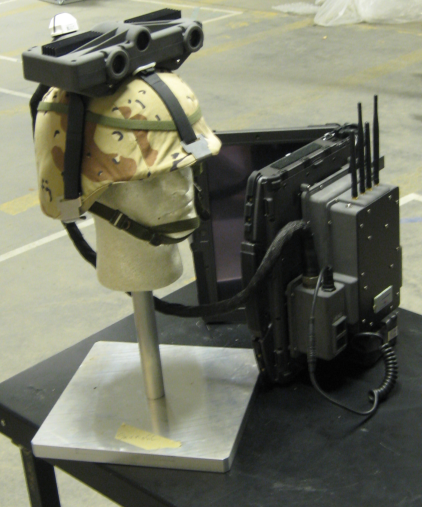 IMU
Back-Stereo
Distributed
Aperture
Visual 
Odometry
Augmented Scene Viewed by User in HMD
Kalman
Filter
3D Head Pose
(3d location & 
3d orientation)
Head 
Mounted
Displays
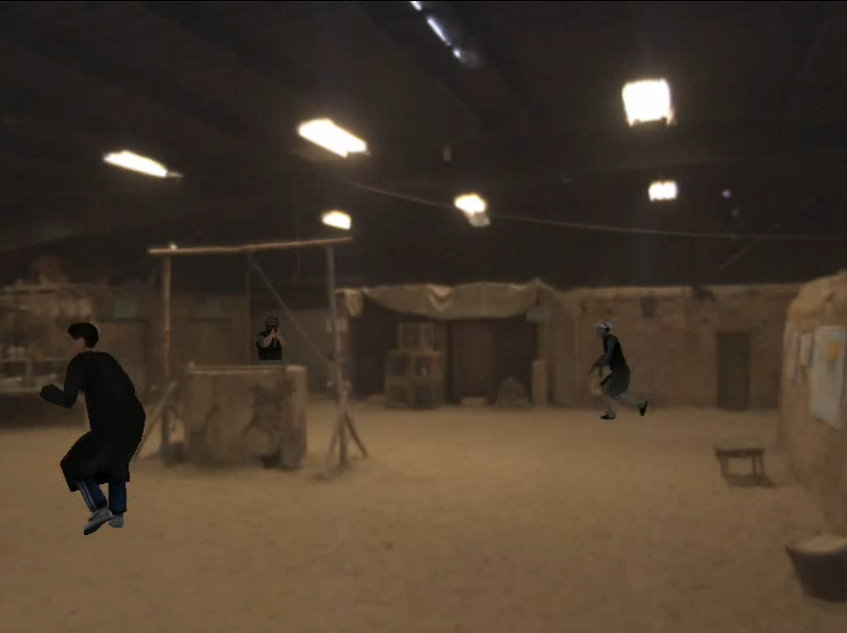 Visual
Landmark
Matcher
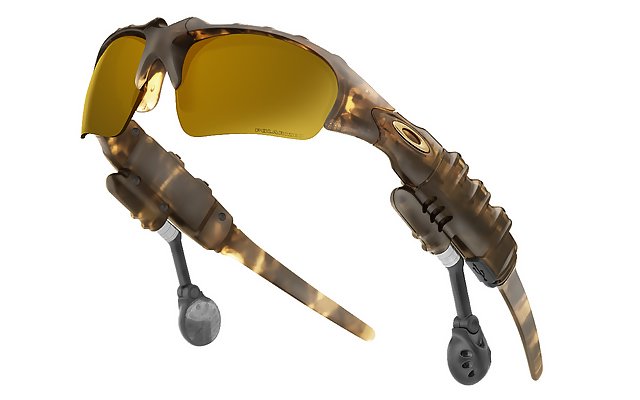 Landmark
Database
Battery/Comms.
Pack